Вршњачка едукација
ОШ „Младост“, Вршац
Врсте учења
Добри предавачи разумеју да постоје различите технике, теорије и модели подучавања путем који ученици добијају свеобухватно знање.
Ефикасно учење се може постићи на разне начине.Неки ученици сасвим добро усвајају знања од наставника и учитеља, други сасвим добро уче сами.Ипак, једна од најефикаснијих техника је техника вршњачког учења.
Пирамида учења
Појам вршњачке едукације
Вршњачка едукација је облик едукације којим обучени и едуковани појединци предузимају неформалне или организоване акције како би својим вршњацима пренели одређено знање, објаснили појмове или променили неку врсту понашања.
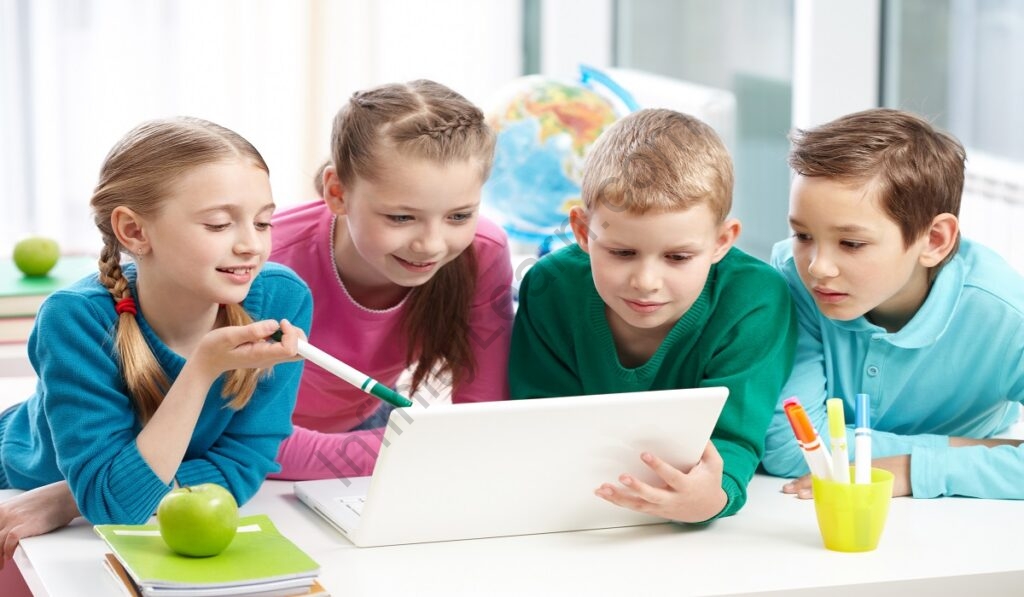 Предности вршњачке едукације
Директна интеракција међу ученицима доприноси процесу учења
Ученици се осећају опуштеније у комуникацији са вршњацима
Едукатори и остали ученици имају исти начин изражавања и боље разумеју једни друге
Лакше препознају потребе и проблеме своје генерације
Лакше се шири пожељно понашање јер су вршњаци једни другима узори
Стварају се нова пријатељства и везе
Процес преноса информација остварује се на неформалан, забаван и интересантан начин
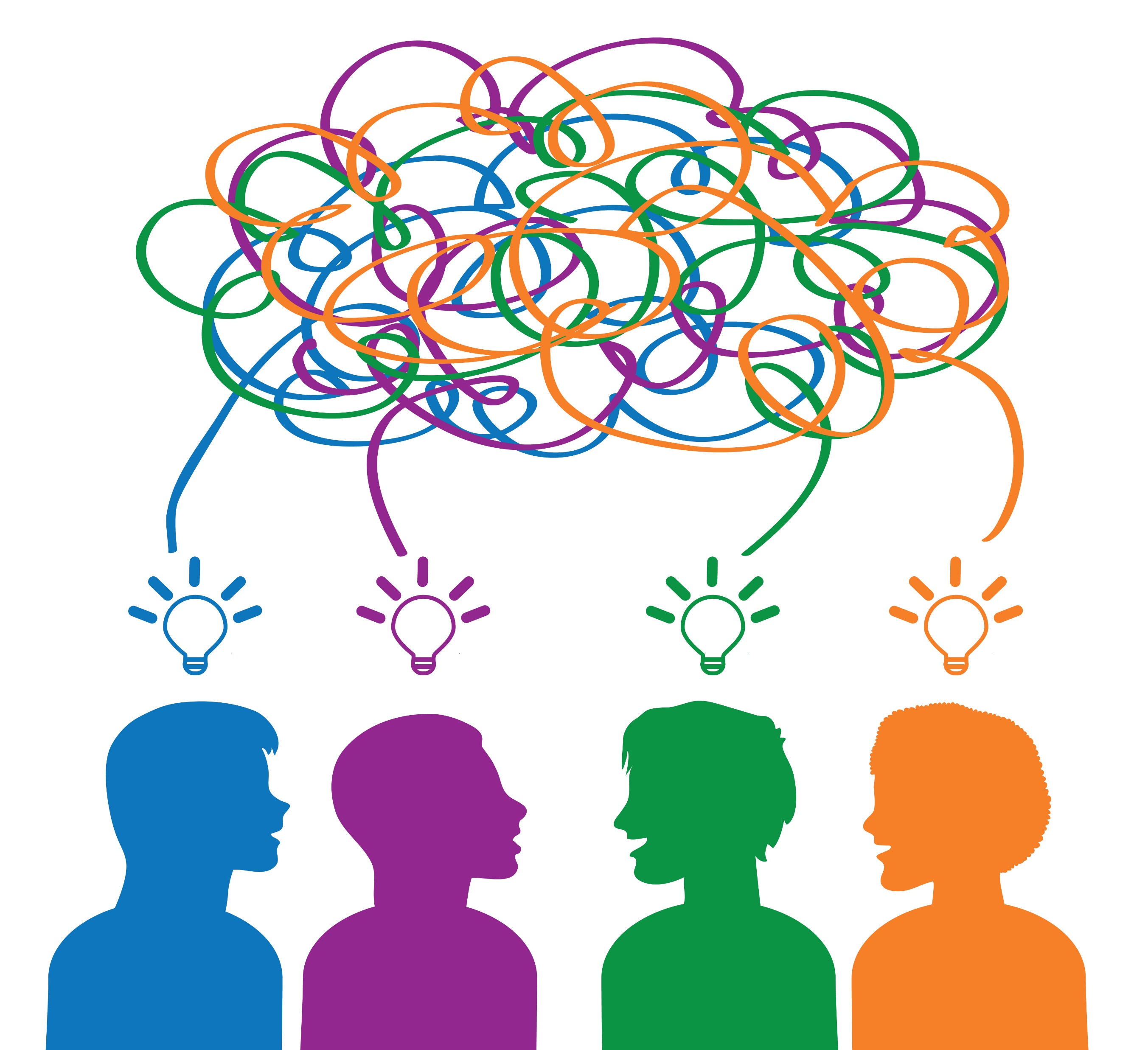 Вршњачки едукатори
То су особе из нашег окружења које располажу информацијама о одређеној теми. Информације може пренети у некој неформалној атмосфери (на журци, тренингу, екскурзији, кафићу...) или на организованом предавању (у школи, на радионици, предавању...)
Они су често добар узор
Добри су у комуникацији
Имају добре интерперсоналне вештине, укључујући слушање
Самоуверени су
Прихваћени од осталих
Методе вршњачке едукације
Старији ученици подучавају млађе ( било они из виших разреда или они вештији из истог одељења)
Дискусије на разне теме
Групе ученика које се састају ван учионице да би радиле на заједничком пројекту или училе за провере знања
Рад у неколико група које обрађују различите теме а затим деле то са осталим групама
Рад у пару при чему један ученик проверава или оцењује рад оног другог и обрнуто
Драматизација (играње улога)
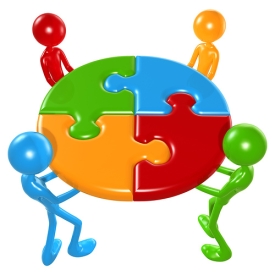 Супервизија или мониторинг
Ученици виших разреда подучавају ученике нижих разреда. На овај начин млађи ученици уче,али такође и старији јер „најбољи начин да се нешто научи је путем предавања“
Други начин подучавања је у оквиру одељења: ученици су истог узраста али поједини имају веће знање те стога могу подучавати друге ученике и на исти начин сами обнављати градиво и имати прилику да га примене кроз објашњења.
Дискусије
Дискусије је лакше применити код старијих ученика. Сврха дискусија је да ученици заједно разговарају о теми коју су обрадили на часу. Наставник може ученике подстицати темама или питањима на која се ученици надовезују.
За дискусије је потребно створити позитивну атмосферу у којој ће ученици слободно разговарати једни са другима. У оваквим врстама разговора нема неког стриктног плана, већ се ученици слободно надовезују и дају своја мишљења.
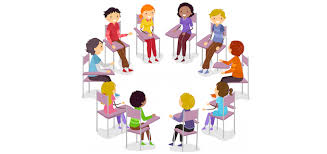 Групе за подршку ученицима
Ова врста вршњачког учења се одвија без присуства наставника и организоване су од стране самих ученика. Оне се одвијају у току слободног времена ученика, након школе или викендима.
Оваква врста вршњачког учења може бити врло од користи ученицима пред контролне или писмене провере.
Када ученици на овај начин раде заједно једи другима дају објашњења за одређене задатке.
Процена рада других ученика
У овом случају ученици једни другима прегледају задатке које је наставник поставио на часу и дају повратну информацију једни другима.
Корист од овакве провере је:
-што пружа могућност да се види како су други ученици урадили задатак
-да се има увид у когнитивне процесе и стратегије учења које други ученик користи
-да се вежбају дипломатске способности
-развијање критичког мишљења
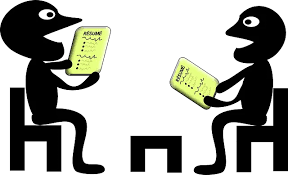 Заједнички пројекти
Ученици заједнички раде на решавању проблема које задаје наставник.
Овакви пројекти могу подразумевати и рад у пару и рад у великим групама.
Користи од тога када ученици дуже време раде заједно на одређеном пројекту су:
Увежбавање преговарачких вештинам                         
Постављање рокова и поштовање истих
Ослањање једних на друге
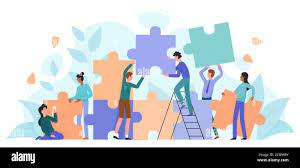 Каскадне групе
Каскадне групе подразумевају да се ученици распоређују у групе које временом постају или мање или веће.
Групе које постају мање: Овакве активности почињу као велике групе, затим се деле на пола, па се на тај начин деле док не постану парови или појединци.
Групе које постају веће: Метод који се често назива „think-pair-share”. Овде ученици почињу да раде појединачно, зати у пару и на крају у све већим и већим групама.
Модел слагалице
Овај модел учења подразумева груписање ученика на два начина који следе једен други.
1. подела: Свака група се фокусира на другачији аспект одређене теме
2. подела: Ученици се мешају и оформе се нове групе. Свака нова група треба да има по једног члана од сваке од претходних група. Тако свака група има по једног експерта специфичног аспекта на ту тему. Ове нове групе затим раде на задтку знајући да имају покривене све аспекте те теме.
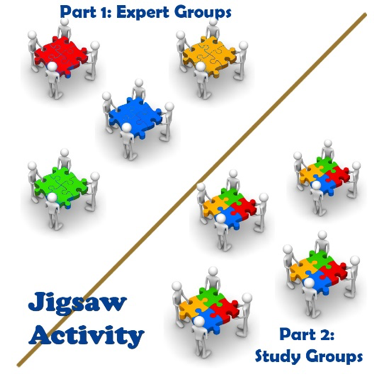 Позитивне стране вршњачког учења
Ученици посматрају ствари и из перспективе других ученика и то им помаже да унапреде своје знање.
Подучавање других нам омогућава да продубимо знање из те области.
Социјална интеракција може да мотивише ученике да боље уче.
Заједничко учење може постати „забавно“што подстиче ученике да дуже остану усредсређени на тему.
Изазови
Рад у групи може деконцентрисати неке ученике, поготово уколико неки од њих нису усредсређени колико и остали.
Неки ученици боље раде у тишини и самоћи јер се тако боље концентришу и размишљају.
Ученици са сензорним или бихевиоралним проблемима могу имати проблема при интеракцији са другим ученицима.
Ученицима треба експлицитно објаснити начин функционисања рада у групи пре него што он буде спроведен.
Ученици можда неће поштовати критичку повратну информацију коју добију од других ученика.
Зорана Орта
    Професор енглеског језика и књижевности